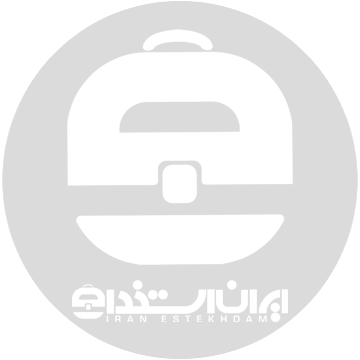 91300013-021
info@iranestekhdam.ir
ایران، تهران
نام و نام خانوادگی
سابقه شغلی
عنوان شغلی
نام شرکت، استان و شهر
پیشنهاد ایران استخدام: در این قسمت میتوانید به وظایف، زمینه کاری و مسئولیت های محوله اشاره نمایید.
2020
2022
سابقه تحصیلی
1397
1400
عنوان مدرک تحصیلی
نام دانشگاه، استان و شهر
مهارت های زبانی
مهارت ها
انگلیسی
چینی
آلمانی
روابط اجتماعی
فتوشاپ
آفیس
معرف ها
گواهینامه ها
عنوان دوره یا مدرک: نام موسسه
عنوان دوره یا مدرک: نام موسسه
نام و مشخصات معرف اول
نام و مشخصات معرف دوم
خلاصه رزومه
در چند خط مسیر شغلی، مهارت های کلیدی خود برای موقعیت و اهداف شغلی خود را شرح دهید. این قسمت در واقع مقدمه ای برای رزومه شماست.
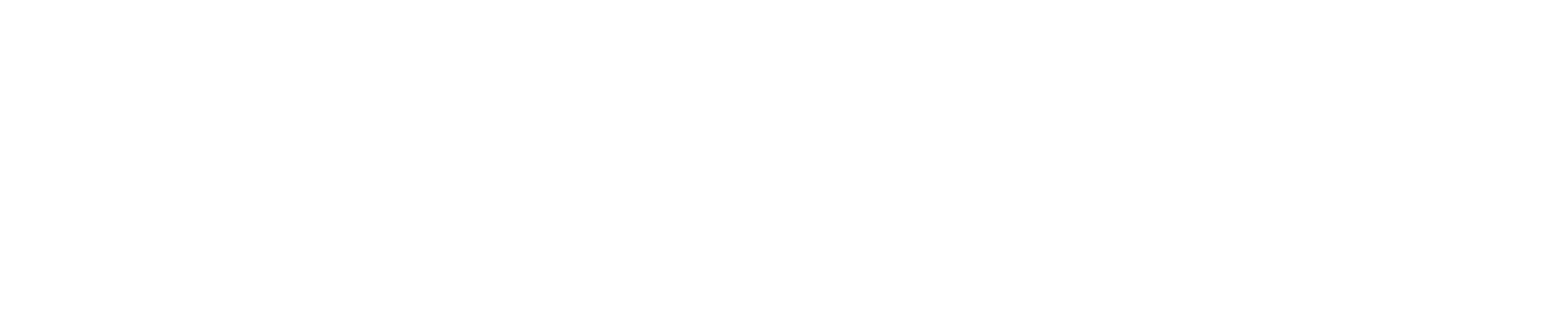 [Speaker Notes: Copyright © www.free-cv-design.com]